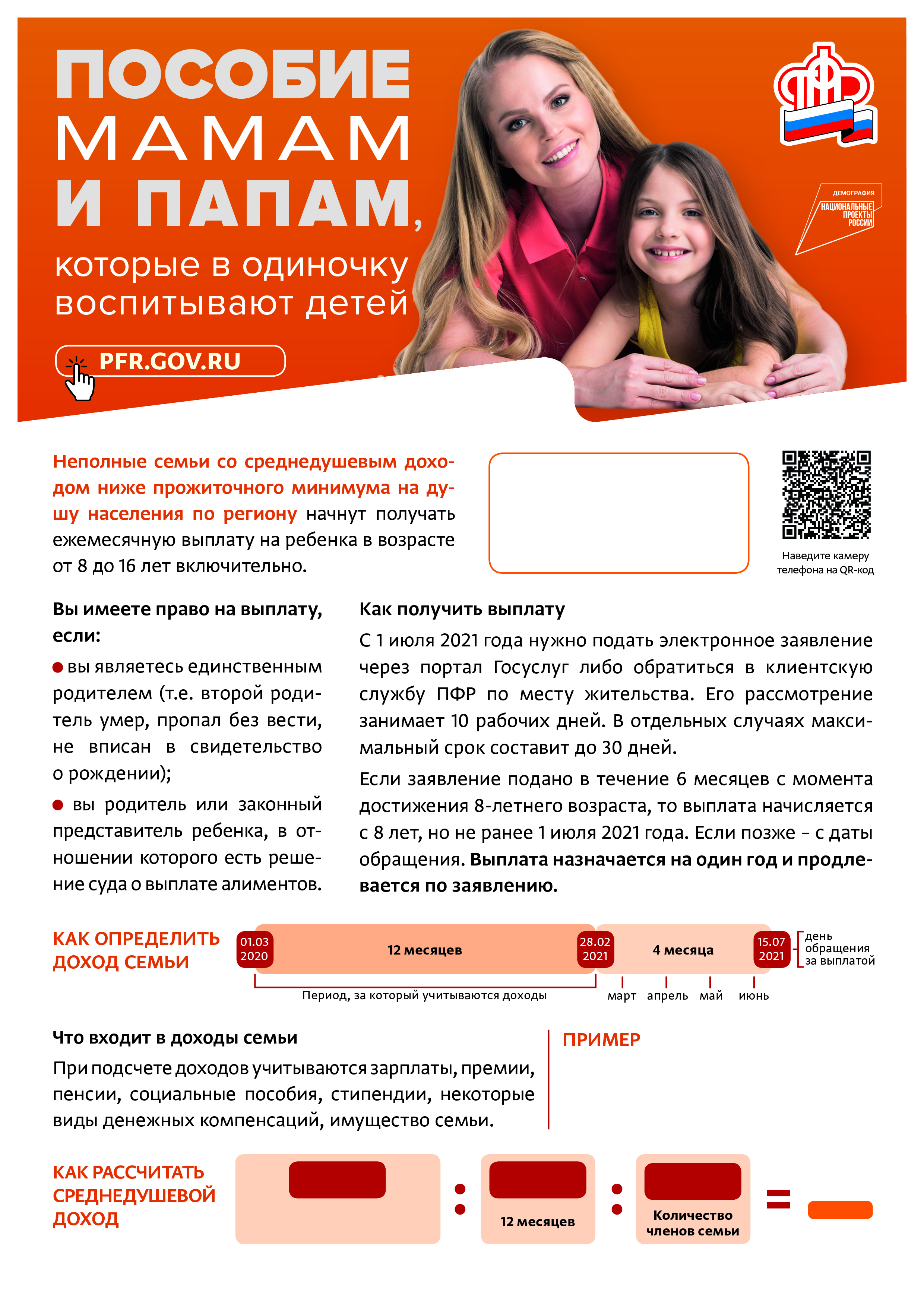 Неполные семьи со среднедушевым доходом ниже прожиточного минимума на душу населения в Камчатском крае могут получать ежемесячную выплату на ребенка в возрасте от 8 до 16 лет включительно.
Размер выплаты в
Камчатском крае  составляет
12 211 руб.
C 1 июля 2021 года нужно подать электронное заявление
через портал Госуслуг либо обратиться в клиентскую
службу ПФР по месту жительства. Его рассмотрение
занимает 10 рабочих дней. В отдельных случаях макси-
мальный срок составит до 30 дней.
Нужно подать электронное заявление через портал Госуслуг либо обратиться в клиентскую службу ПФР по месту жительства. Его рассмотрение занимает 10 рабочих дней. В отдельных случаях максимальный срок составит до 30 дней.
Семья в городе состоит из 4 человек: мамы и детей. Мама зарабатывает 55 000 руб. и получает алименты на детей – 11 000 руб. и один из детей получает стипендию – 7 000 руб.
876 000
(55 000 + 11 000 + 7 000) х 12
Доходы семьи за год
12
4
18 250
рубля
Этот показатель ниже, чем текущий прожиточный минимум на душу населения в крае, который равен 22 930 рублей. Значит семья имеет право на пособие.